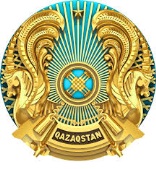 МИНИСТЕРСТВО ЭНЕРГЕТИКИ РЕСПУБЛИКИ КАЗАХСТАН
О ходе прохождения отопительного сезона 
2022 – 2023 гг. и подготовке к предстоящему осенне-зимнему периоду
г. Астана, 2023 год
Проблемные вопросы в текущий отопительный период
ТЭЦ-2 АО «Арселор Миттал Темиртау»
ТОО «Экибастузтеплоэнерго»
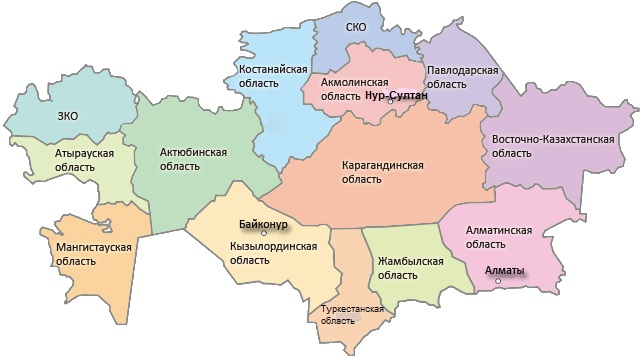 Астана
АО 
«Риддер ТЭЦ»
ТОО «МАЭК»
ТОО «Kazakhmys Energy»
ТЭЦ ГКП  «Кентау Сервис»
2
Проблемные вопросы в текущий отопительный период
АО «Риддер ТЭЦ»
С октября 2022г. увеличение аварий. 
133 случаев не соблюдения температурного режима работы тепловых сетей. 
Задолженность перед АО «Каражыра» за поставленный уголь  1,5 млрд. тенге
ТЭЦ-2 
АО «Арселор Миттал Темиртау»
70 случаев не соблюдения температурного графика. Затягивается восстановление газохода на котле № 3. 
Необходимо к следующему отопительному сезону ввести в работу котел № 7.
Экибастузская ТЭЦ 
ТОО «Экибастузтеплоэнерго»
27 ноября т.г. произошли многочисленные повреждения на тепловых сетях г. Экибастуз.
Температурный график тепловых сетей не соблюдался 94 раза. Отсутствие резерва по котлам.
ТОО «Kazakhmys Energy»
На 6 котлах Жезказаганской ТЭЦ произошло 75 аварийных остановов, в том числе 17 по котлу № 9.
ТОО «МАЭК»
В декабре и январе сложилась критическая ситуация с водоснабжением ТОО «МАЭК».
ТЭЦ ГКП «Кентау сервис»
Капитальные ремонты по котлам не проводились с 2012 года
3
Не соблюдение температурного графика тепловых сетей
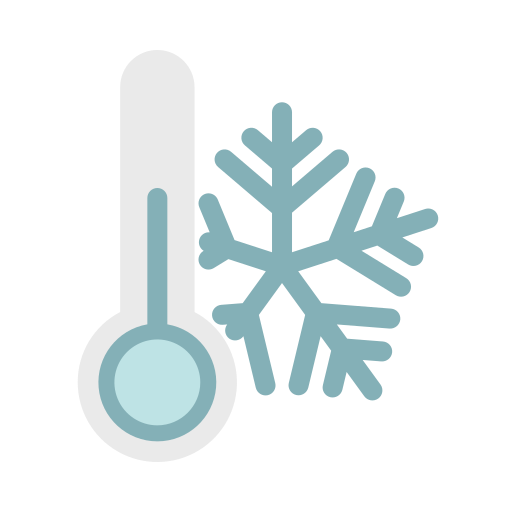 АО «Риддер ТЭЦ» - 133 раз
  ТЭЦ ТОО «Экибастузтеплоэнерго» - 94 раза
  ТЭЦ-2 АО «Арселор Миттал Темиртау» - 70 раз
  ТЭЦ-3 ТОО «Караганда – Энергоцентр» - 19 раз
  ТОО «Усть-Каменогорская ТЭЦ» - 17 раз
  ТЭЦ-2 АО «Астана - Энергия» - 12 раз
  ТЭЦ-4 АО «Таразэнергоцентр», ТОО «ГРЭС Топар» по 7 раз
4
Запасы топлива на энергоисточниках
3,1 млн. тонн угля
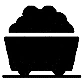 Остаток топлива на 
электрических станциях
99 тыс. тонн мазута
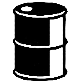 Не соблюдались нормы запаса топлива на:
ТОО «Усть-Каменогрская ТЭЦ» 
РК-2 ГКП на ПХВ «Кокшетау Жылу» 
ТОО «Степногорская ТЭЦ» 
ГРЭС-1 ТОО «Bassel Group LLS» 
Балхашская и Жезказаганская ТЭЦ ТОО «Казахмыс Энерджи»
ТЭЦ-3 ТОО «Караганда-Энергоцентр» 
АО «Риддер ТЭЦ"
АО "Станция Экибастузская ГРЭС-2»
ТОО «Экибастузская ГРЭС-1»
ТЭЦ – 2 и ТЭЦ - 3 АО «Павлодарэнерго»
5
Задолженность за топливо
Задолженности энергопроизводящих организаций перед:
АО «КазТрансГаз-Аймак» - 16 млрд 177 млн. тенге
ТОО «Богатырь Комир» - 7 млрд. 129 тенге
за газ
за уголь
6
Проведение технического аудита электрических станций
Реализация проекта «Анализ сети энергосистемы для поддержки стабильности сети и Стратегии развития чистой энергетики в Казахстане» осуществляется под эгидой Всемирного банка с привлечением международных консультантов KPMG Индия и Accelerex. 

Сроки посещения энергоисточников: 
декабрь 2022 года – март 2023 года
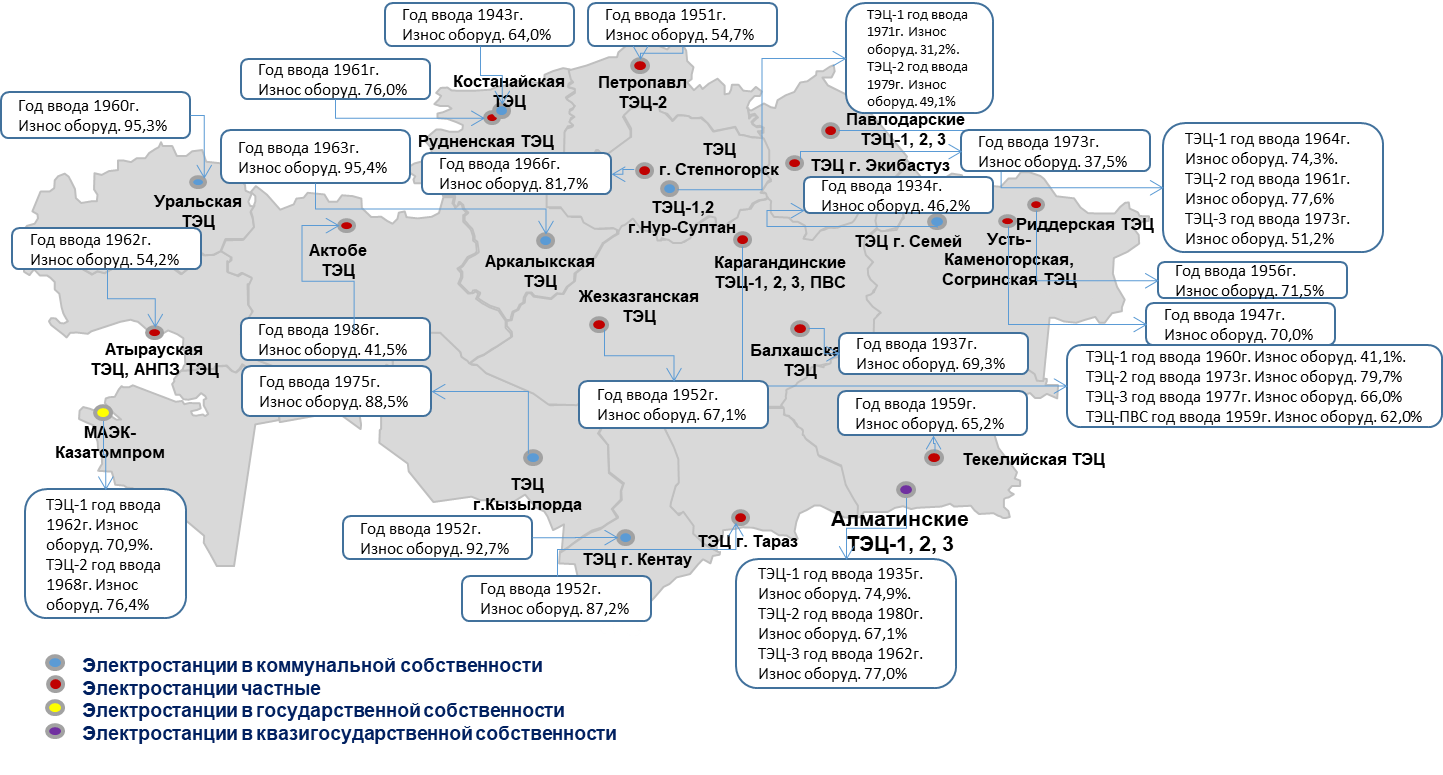 6 ст.
34 ст.
8 ст.
48 ст.
Объекты анализа аудита
ТЭЦ, ГРЭС, ГТЭС
Электростанции, работающие на твердом, газообразном топливе и крупные гидроэлектростанции, включенные в группу энергопроизводящих организаций
Астана
ГРЭС
ТЭЦ на газе
ТЭЦ на угле
ГТЭС
Ввод станций по датам
Установленная мощность
в том числе:
      ТЭЦ 	   ГРЭС 	 ГТЭС
17,5
тыс.МВт
Техническое состояние основного оборудования ТЭС по наработке часов
248
ед.
165
ед.
Необходим капитальный ремонт
Необходим расширенный ремонт
Необходим текущий ремонт
Необходимо техническое обслуживание
43
ед.
60
ед.
Ремонтная кампания 2023 года
Электрические станции
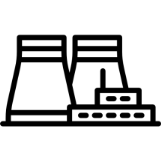 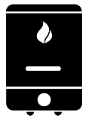 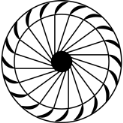 ТУРБИНЫ
КОТЛЫ
ЭНЕРГОБЛОКИ
ПЛАН: 	                	49
ПЛАН: 			54
ПЛАН:  			10
Электрические сети
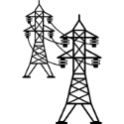 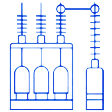 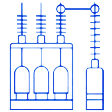 ПОДСТАНЦИИ
РП, ТП, КТП
ЛИНИИ ЭЛЕКТРОПЕРЕДАЧИ
ПЛАН: 			564
ПЛАН: 		          25 346
ПЛАН: 		            3 507
Не начат капитальный ремонт котла №9 и турбины № 5 на ТОО «ГРЭС Топар»
Не начат капитальный ремонт котла №10 на Карагандинской ГРЭС-1
Не начат РТР котла №6 на Рудненской ТЭЦ АО «ССГПО»
Не начат капитальный ремонт турбин №6, 7 в АО «Атырауская ТЭЦ»
Не начат капитальный ремонт котла №6, турбины № 10 на ТЭЦ-2 ТОО «МАЭК»
9
Благодарю за внимание!